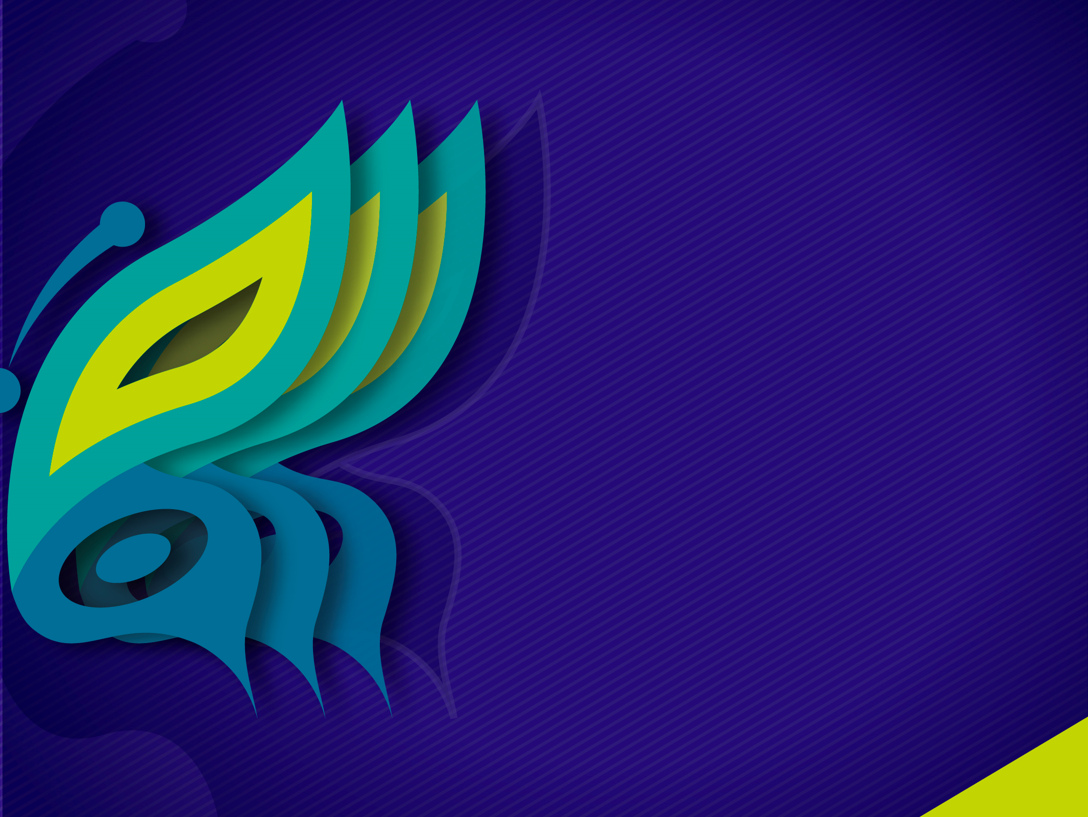 Red de Promotores Ambientales CAR Curso virtual Didáctica de la Educación AmbientalMódulo 1 Cap. 1noviembre de 2020
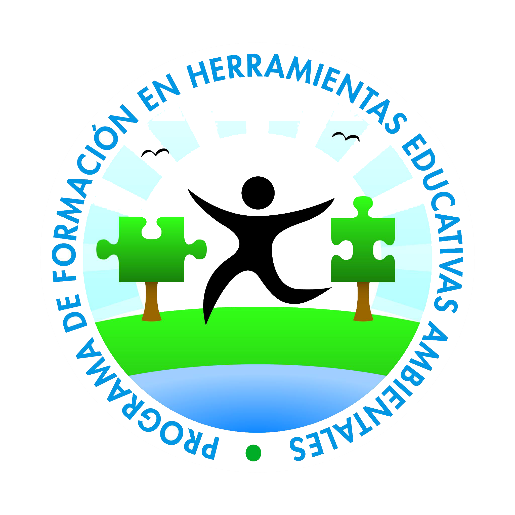 GENERALIDADES DE LA EDUCACIÓN AMBIENTAL
¿QUÉ ES EDUCACIÓN?
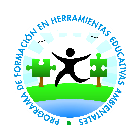 Propósito expreso de Educar
Capacidad para
transformar la 
información
En el cual hay un emisor y un 
receptor de información y una 
retroalimentación
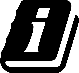 Educar al otro es transmitirle cultura, es decir, adquirir conocimiento, desarrollar habilidades y asumir   algunas conductas
Para identificar y recibir 
información procedente 
del ambiente y de nosotros 
mismos, para  incidir 
luego sobre el territorio 
del cual formamos parte.
EDUCACIÓN
Proceso formal de comunicación
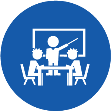 “La educación no cambia al mundo, cambia a las personas que van a 
cambiar al mundo.”
Paulo Freire
¿QUÉ ES AMBIENTE?
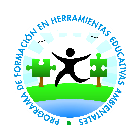 Concepto de ambiente 
asociado de manera 
exclusiva a los sistemas  naturales, a la protección y a la 
conservación de los ecosisté-
mas, vistos como las rela-
ciones únicas entre los factores bióticos y abióticos.
Este concepto es mucho más amplio y más profun-do y se deriva de la com-plejidad de los problemas y potencialidades ambien-tales y del impacto de los mismos, no sólo en los sistemas naturales, sino en 
los sistemas sociales
El concepto de ambiente no 
puede reducirse estrictamente a la conservación de la 
naturaleza, a la problemática 
de la contaminación 
por basuras o a la 
deforestación.
Un sistema dinámico definido por las interacciones físicas, biológicas, sociales y culturales, percibidas o no, entre los seres humanos y los demás seres vivientes y todos los 
elementos del medio en el cual se desenvuelven, bien que 
estos elementos sean de carácter natural o sean 
transformados o creados por el hombre.
El concepto de 
AMBIENTE
LA EDUCACIÓN AMBIENTAL
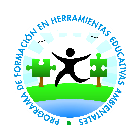 Atendiendo al carácter sistémico del ambiente, la Educación Ambiental debe ser considerada como:
01
02
03
La apropiación de    esta realidad puede  generar en el indivi  duo y en su comuni dad actitudes de valoración y respeto por el ambiente. Lo cual  permite la
TRANSFORMACIÓN DE LA CULTURA
Proceso que permite  comprender las rela- ciones de interdepen-dencia con el entorno con base en el conocimiento reflexivo y crí-tico de la realidad biofísica, social, política, económica y cultural.
Para el mejoramiento de la  calidad de vida y la relación adecuada entre el ambiente y el desarrollo, que satisfaga las necesidades y  asegure el bienestar  de las generaciones   presentes y futuras.
El concepto de 
CULTURA
Conjunto de estrategias y expresiones tangibles e intangibles que a lo largo de nuestra existencia hemos desarrollado los  integrantes de la especie humana, para relacionarnos material y simbólicamente con el entorno y sus dinámicas.
LA EDUCACIÓN AMBIENTAL
RETOS
1
2
3
Garantizar la conservación del soporte físico y biológico del entorno.
Promover una 
nueva relación 
de la sociedad 
humana con 
su entorno.
Procurar a las generaciones actuales y futuras un desarrollo personal y colectivo  más justo, equi  tativo y sosteni ble.
LA EDUCACIÓN AMBIENTAL
METAS
01
Comprender las interacciones entre las sociedades y el ambiente, a través de un mejor conocimiento de los procesos ecológicos, económicos, sociales y culturales, realizando un análisis crítico de los problemas socio-ambientales y su relación con los modelos de gestión y las acciones humanas.
02
Fomentar el compromiso de la comunidad para contribuir al cambio social, cultural y económico, a partir del desarrollo de valores, actitudes y habilidades que permitan la formación de criterios propios, de manera que los actores asuman un papel constructivo y de responsabilidad con el ambiente.
03
Desarrollar competencias para la acción, capacitando no sólo la acción individual sino también para la colectiva, creando espacios de reflexión y debate al implicar a la gente en actuaciones reales y concretas, estimulando procesos de clarificación de valores, de adopción de decisiones negociadas y de resolución de conflictos.
LA EDUCACIÓN AMBIENTAL
OBJETIVOS
03
Fomentar la motivación para la participación    activa de las personas y grupos en los asuntos  colectivos, y potenciar  el sentido de responsabilidad compartida.
01
Contribuir a la construcción de un instrumen- to en favor de una forma de vida sostenible.
02
Apoyar el desarrollo de una ética ambien-  tal que promueva la  protección del medio desde una perspectiva de equidad y solidari-dad.
04
Favorecer el conocimiento de la problemática ambiental   que afecta al propio entorno como al    conjunto del planeta.
LA EDUCACIÓN AMBIENTAL
PRINCIPIOS
Desarrolla una 
acción educativa coherente y 
Creíble

Debe subrayar la im   portancia de la con    gruencia entre mensa  je y acción, de la conexión entre educación y gestión ambiental.
Promueve un 
pensamiento 
crítico e 
innovador


Debe propiciar la comprensión adecuada de las principales cuestiones socio-ambientales.
Adopta un 
enfoque amplio y abierto



Debe partir de un enfoque y una práctica in  tercultural, interdisciplinar e interdepartamen tal.
Implica a toda 
la sociedad 

Debe alcanzar a todos los sectores de la po  blación.

Debe alcanzar a aque  llos en quienes recae  la toma de decisiones o ejercen mayor in      fluencia social.
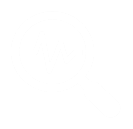 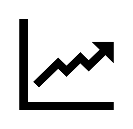 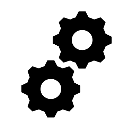 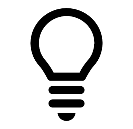 LA EDUCACIÓN AMBIENTAL
PRINCIPIOS
Garantizar los 
recursos 
necesarios

Es necesario, el incremento y mejora de los recursos existentes, programas, materiales), junto a un aumento sustancial del número, la diversidad y la capacitación de los educadores ambientales
Mejorar la 
coordinación y 
colaboración 
entre agentes 

Debe garantizar la comunicación fluida, aumentar el aprovechamiento de los recursos disponibles y buscar el máximo apoyo a los esfuerzos realizados.
Incorporar la 
educación en las iniciativas de 
política 
ambiental

Debe integrarse la educación ambiental como un componente esencial de todas las fases y acciones de su desarrollo.
Impulsa la 
participación

Debe favorecer la aplicación práctica de los aprendizajes a través de acciones orientadas a solucionar problemas concretos.
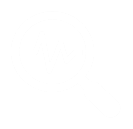 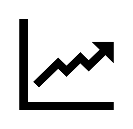 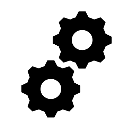 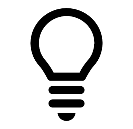 LA EDUCACIÓN AMBIENTAL
CORRIENTES
Existen diferentes visiones que enmarcan las relaciones entre hombre y naturaleza, diferentes autores hacen un recorrido de las corrientes de la educación ambiental y que es necesario       analizar e interpretar, con el fin de conocer bajo que contexto puede ser vista esta relación.
Resolutiva
Humanista
Moral/ética
Naturalista
Holística
Bio-regionalista
Práxica
Crítica
Etnográfica
Eco-educación
Sostenibilidad
Conservacionista
Sistémica
Actuales
Larga tradición
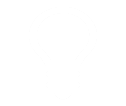 Científica